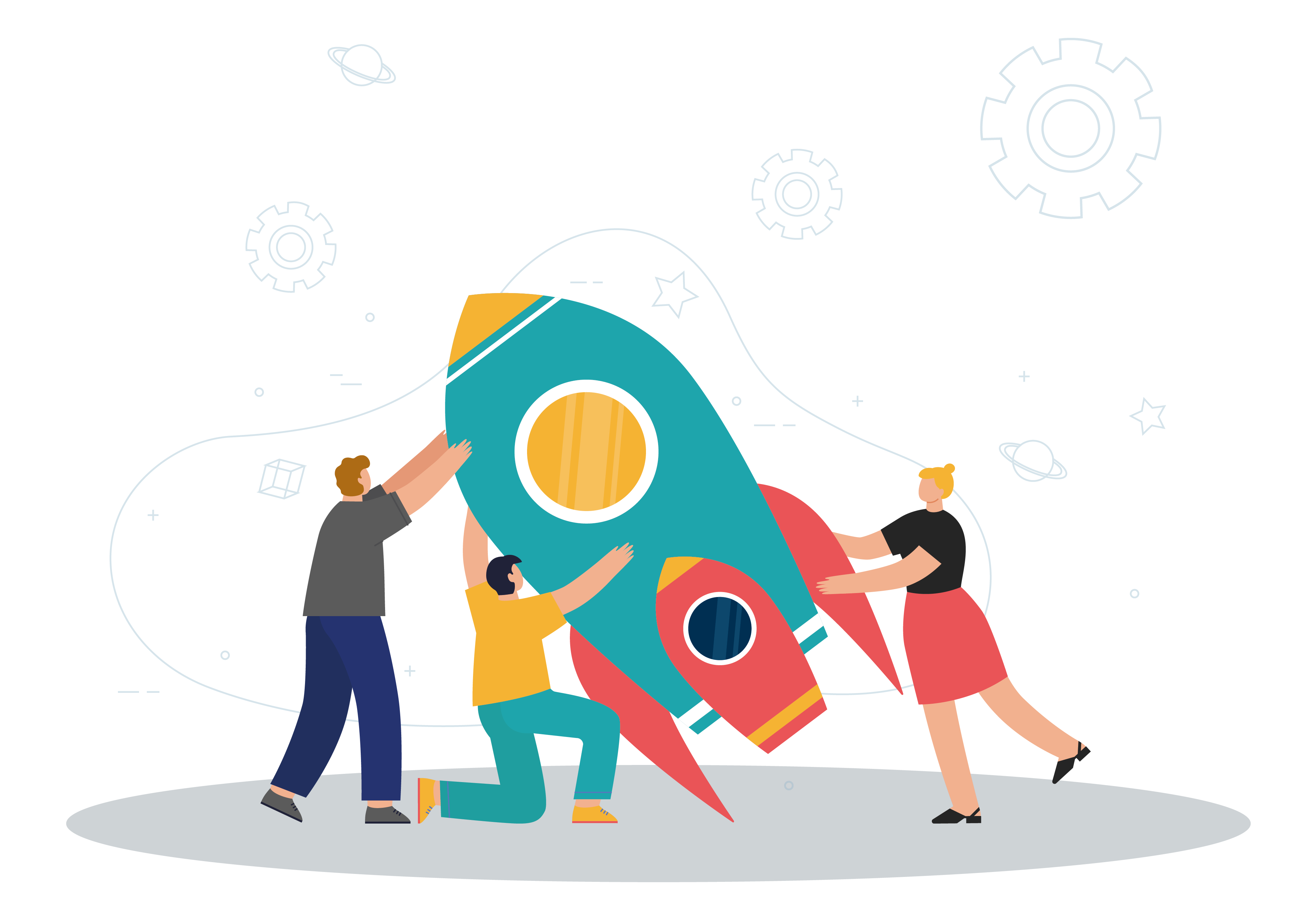 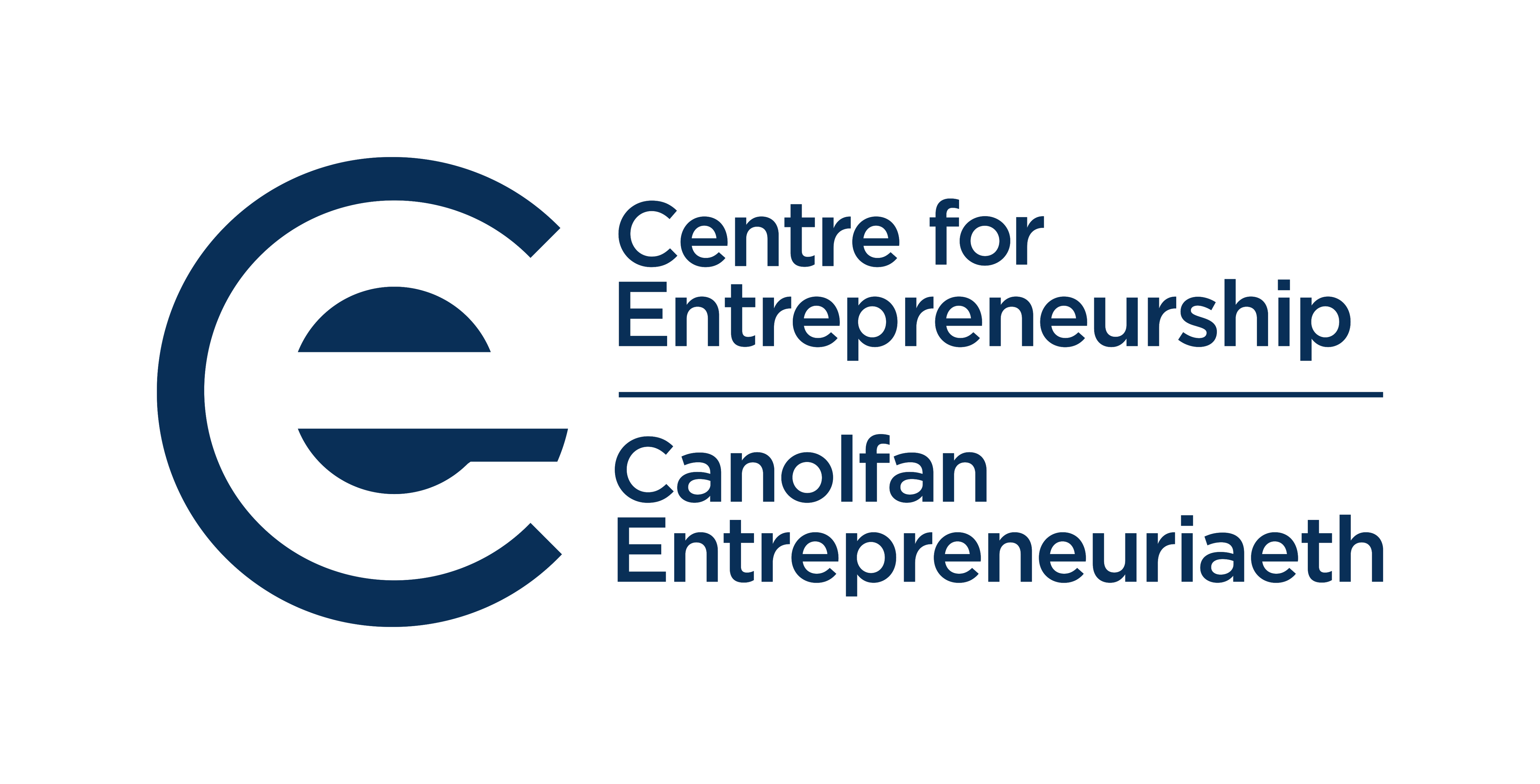 Elevator Pitches
© Steve Aicheler 2020
It’s not really about pitching, it’s about understanding and communicating your idea.
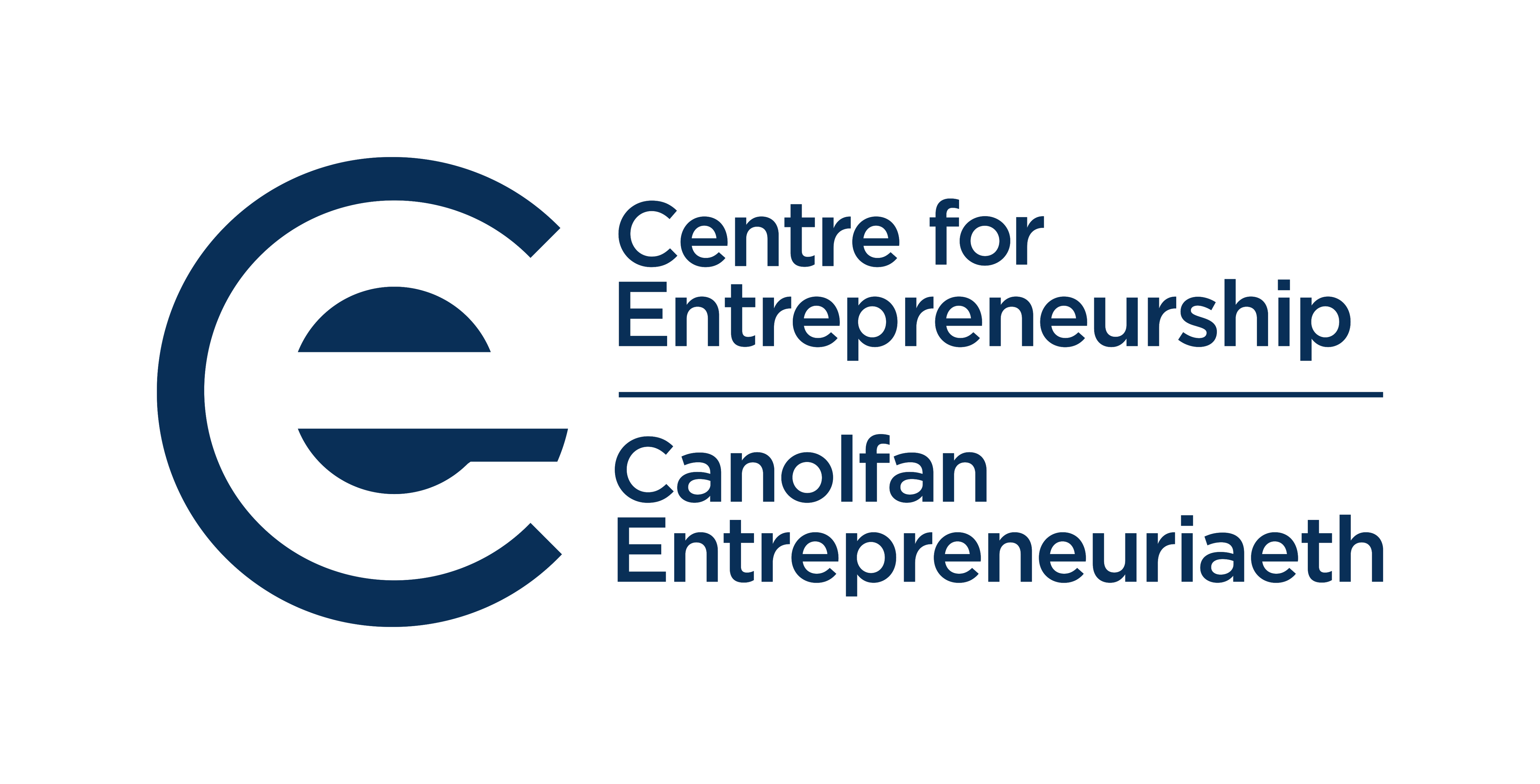 https://www.youtube.com/watch?v=8Wlsr2MHmNc
Elevator Pitch
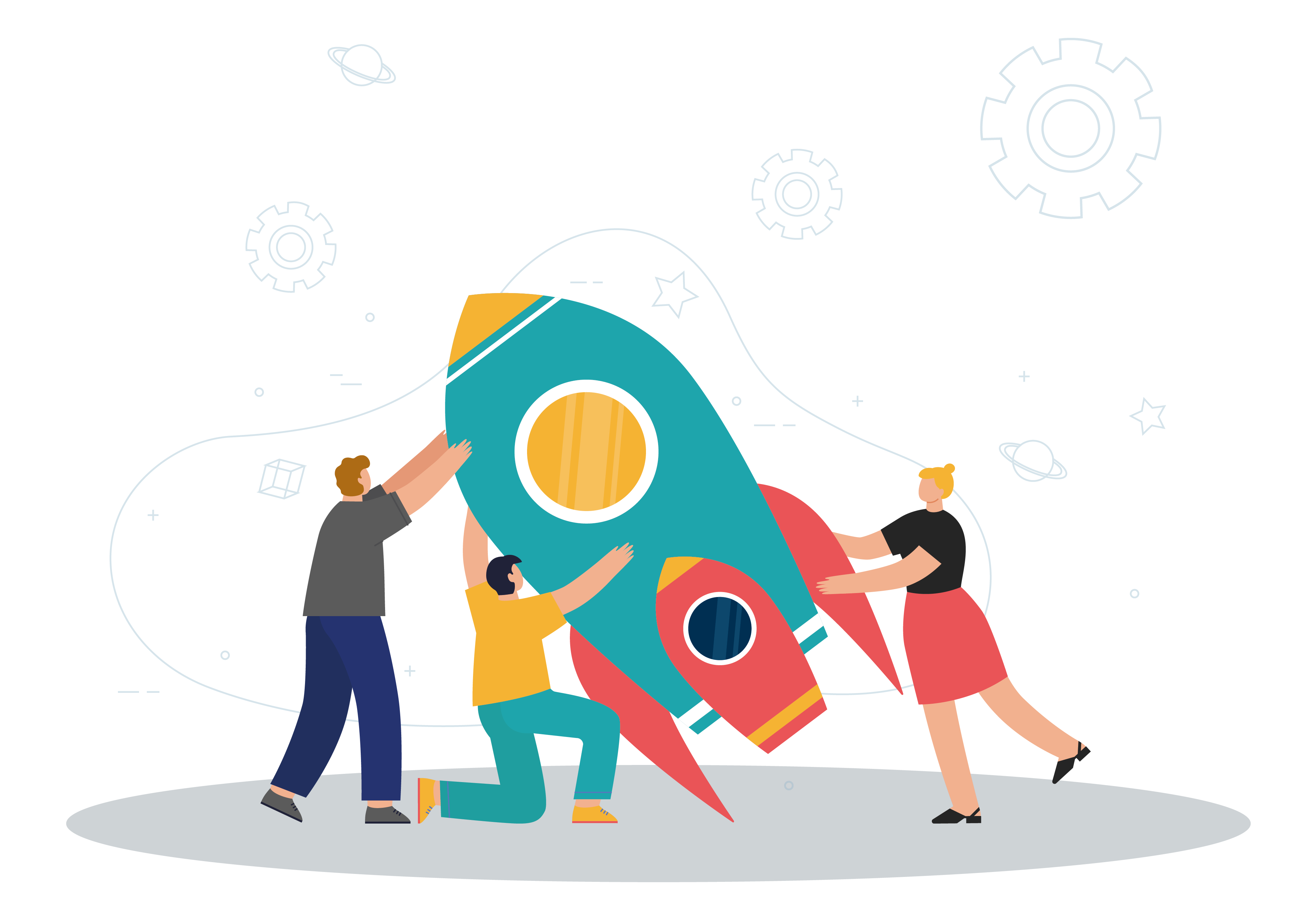 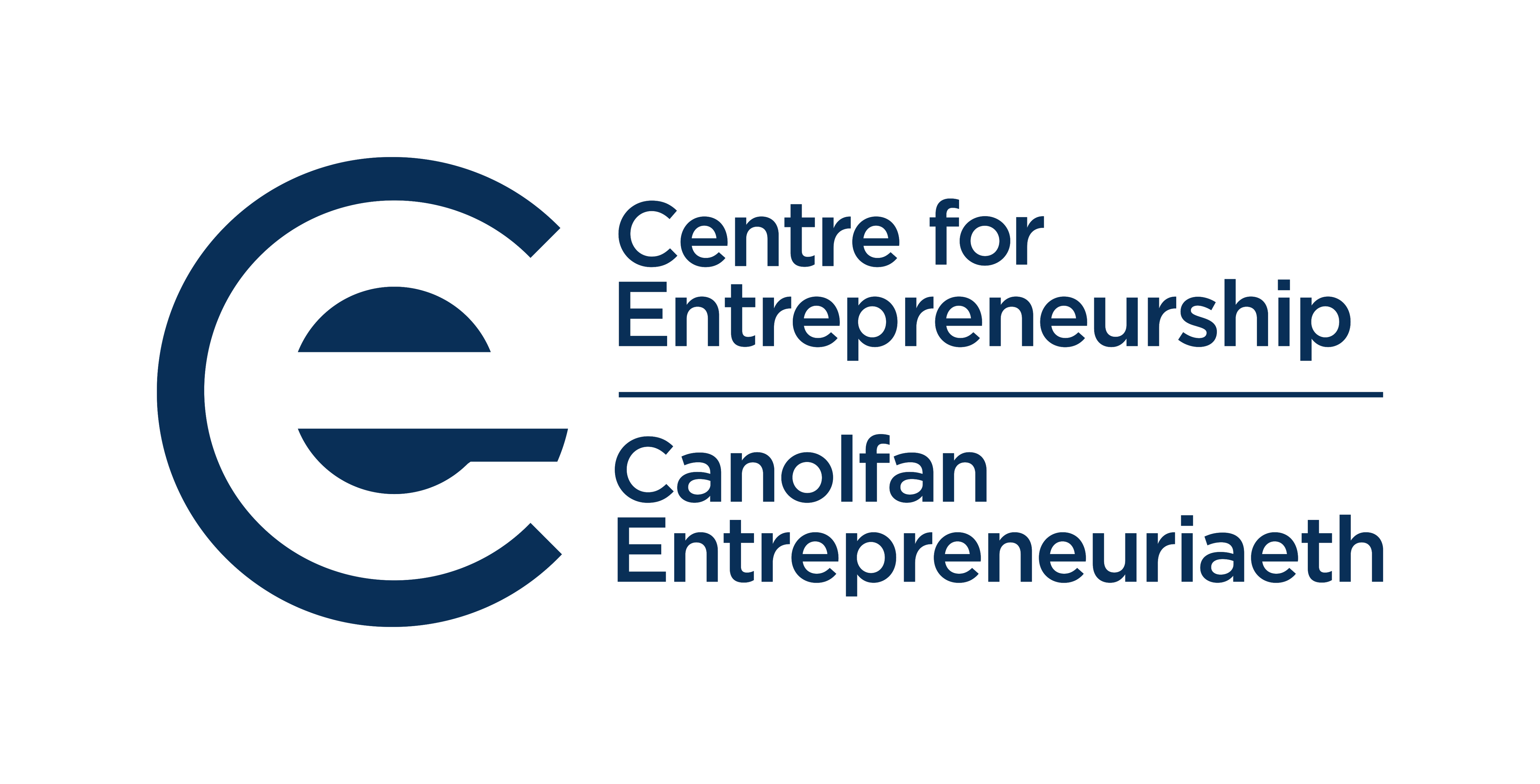 We help (user group) to (problem you are solving or user need). We do this by (solution)
EG – We help world travellers to find great accommodation. We do this by linking travellers and accommodation providers through our app.
Your turn!
Activity 1 – the basics
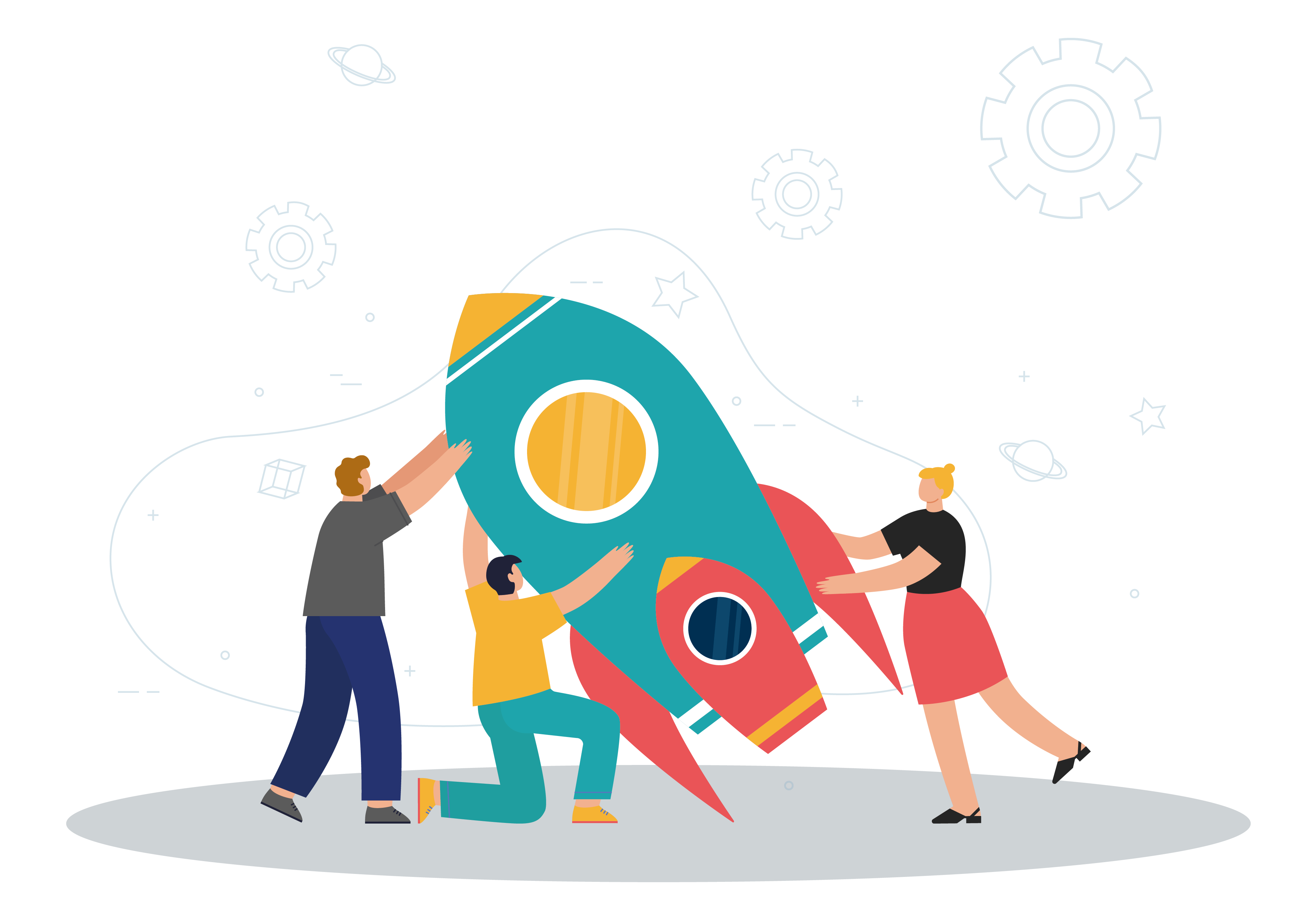 © Steve Aicheler 2020
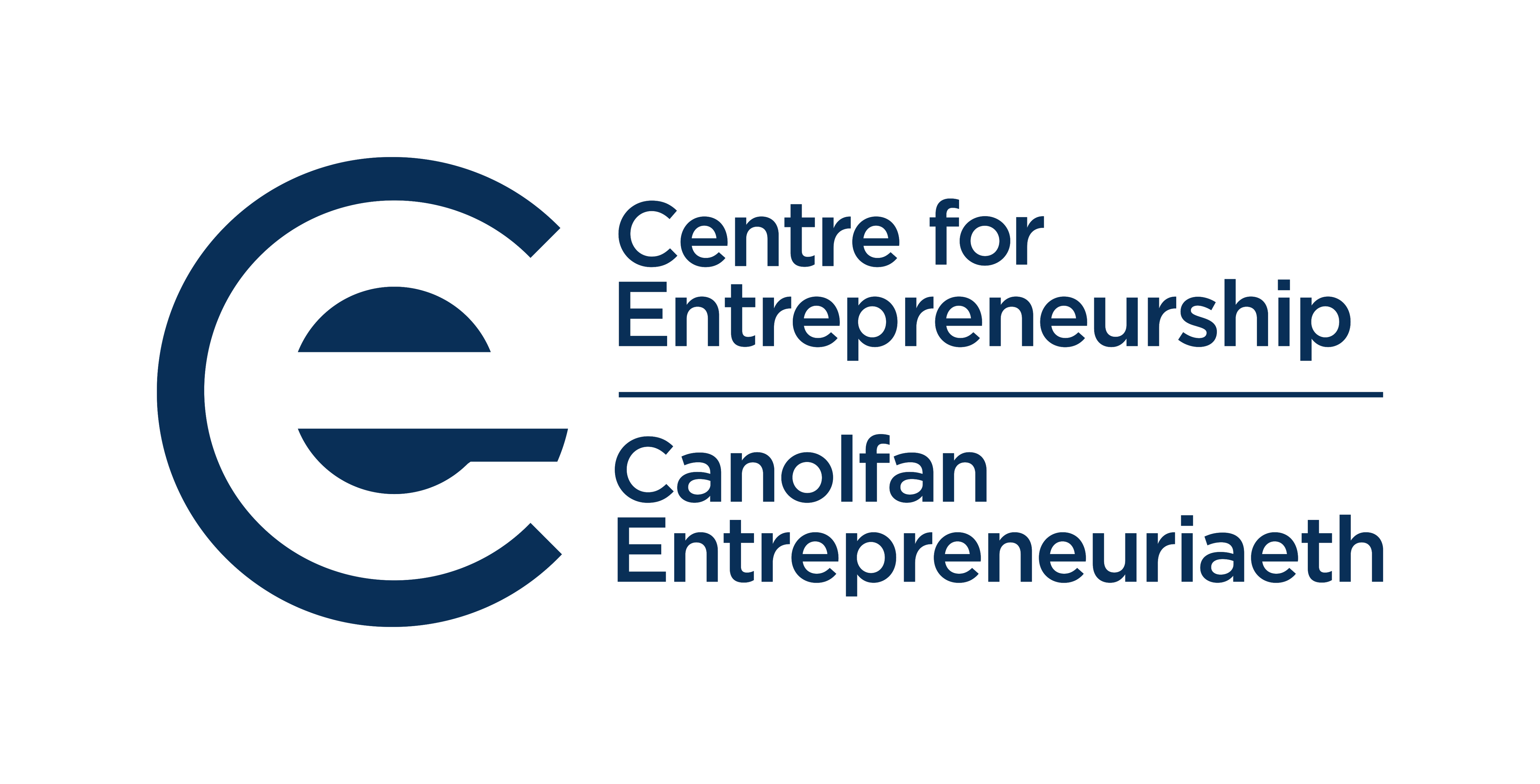 Hook – this needs to be thought provoking or surprising or personal or dramatic, possibly even confrontational. You only have 1 or 2 sentences.

Not this… https://www.youtube.com/watch?v=yspf3dtA034
More like this… https://www.youtube.com/watch?v=apqki21fWss
Activity 2 - The Hook
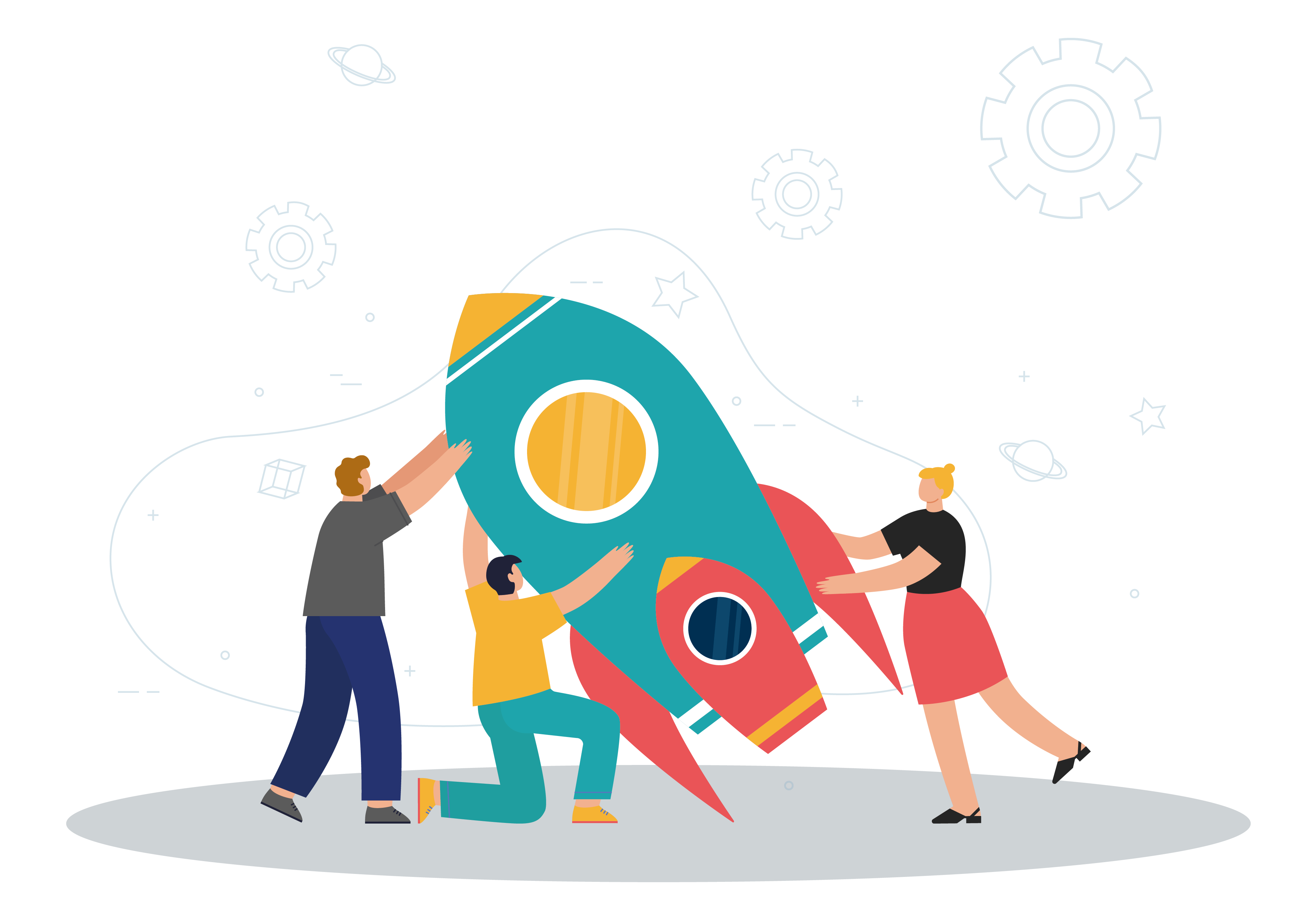 © Steve Aicheler 2020
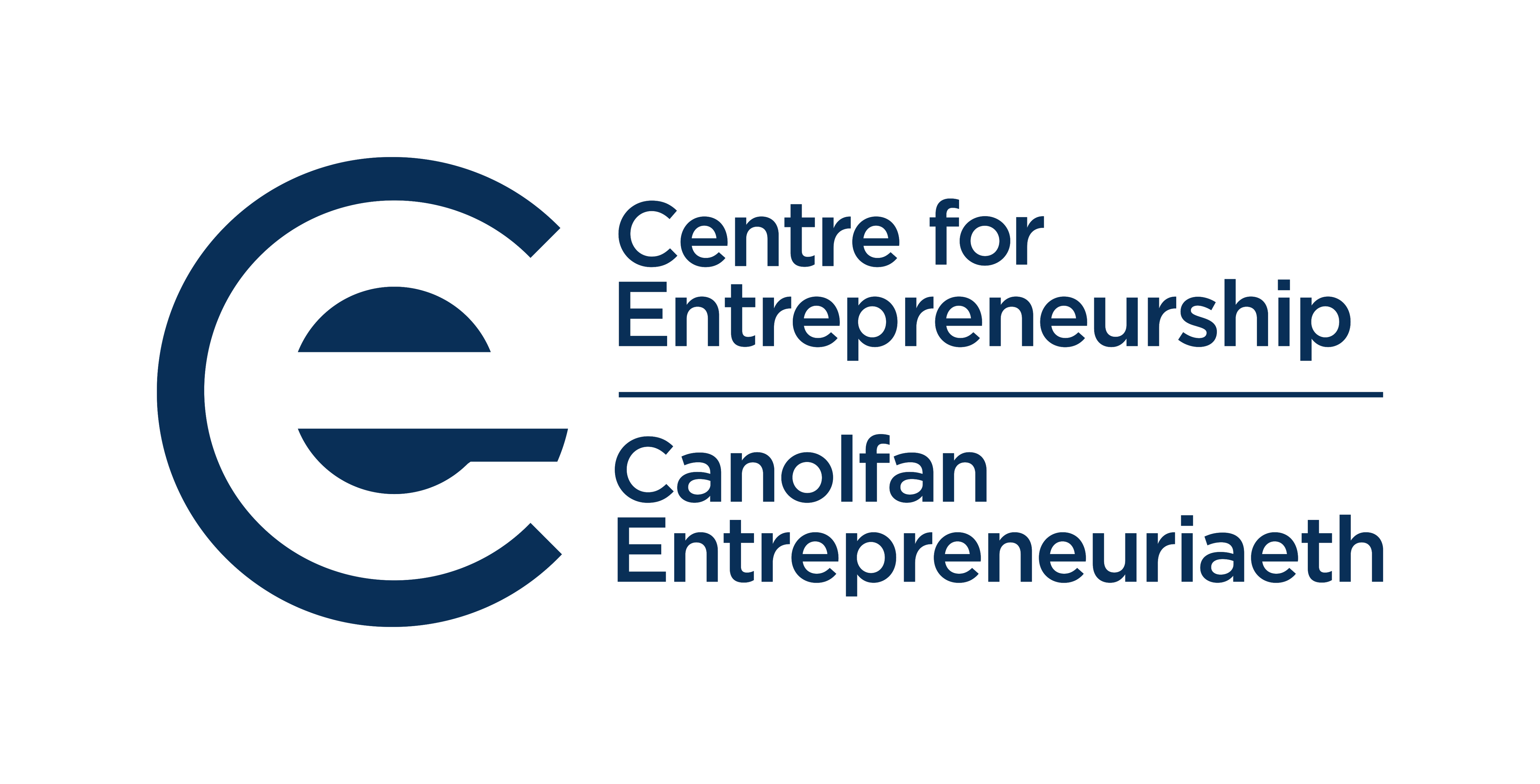 Try starting with– 
Did you know…
Wouldn’t it be great if…
Don’t you hate it when…
We have discovered…
Our customers…
Let me tell you a story…
Activity 2
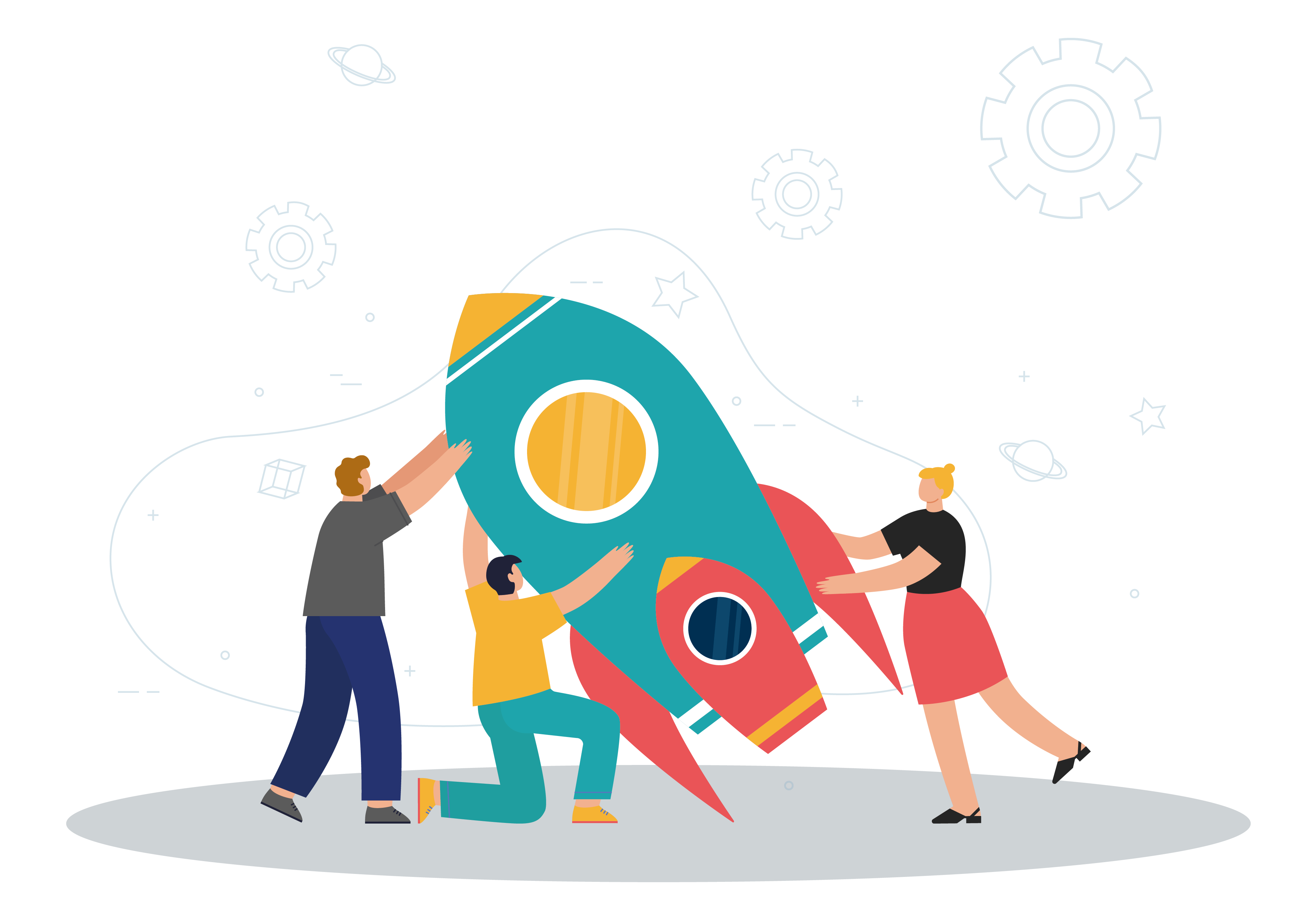 © Steve Aicheler 2020
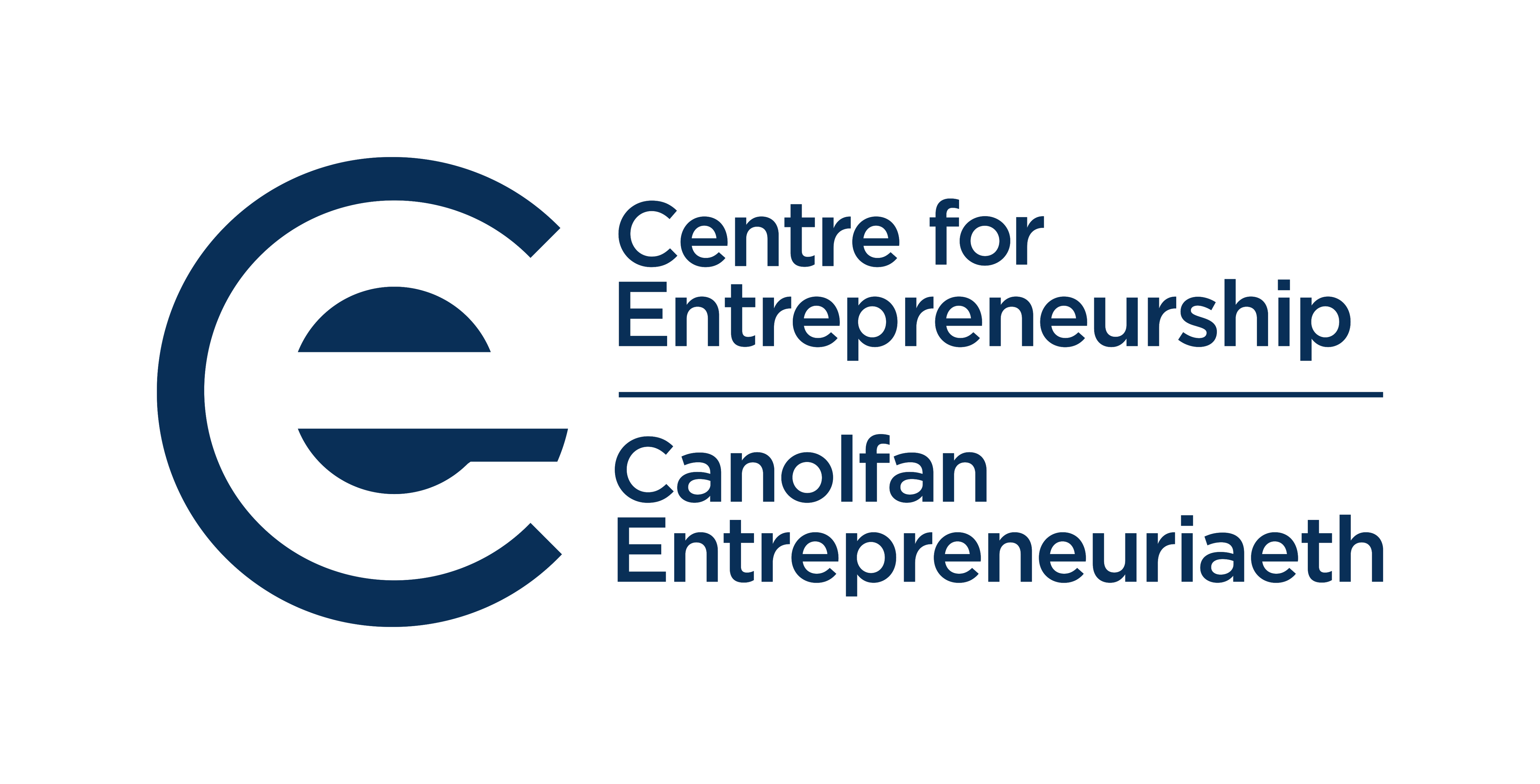 Have you ever stayed in a faceless hotel, waking up not knowing if you were in Tokyo or Basildon? We help world travellers to find great accommodation. We do this by linking travellers and accommodation providers through our app.
Activity 2 - Example
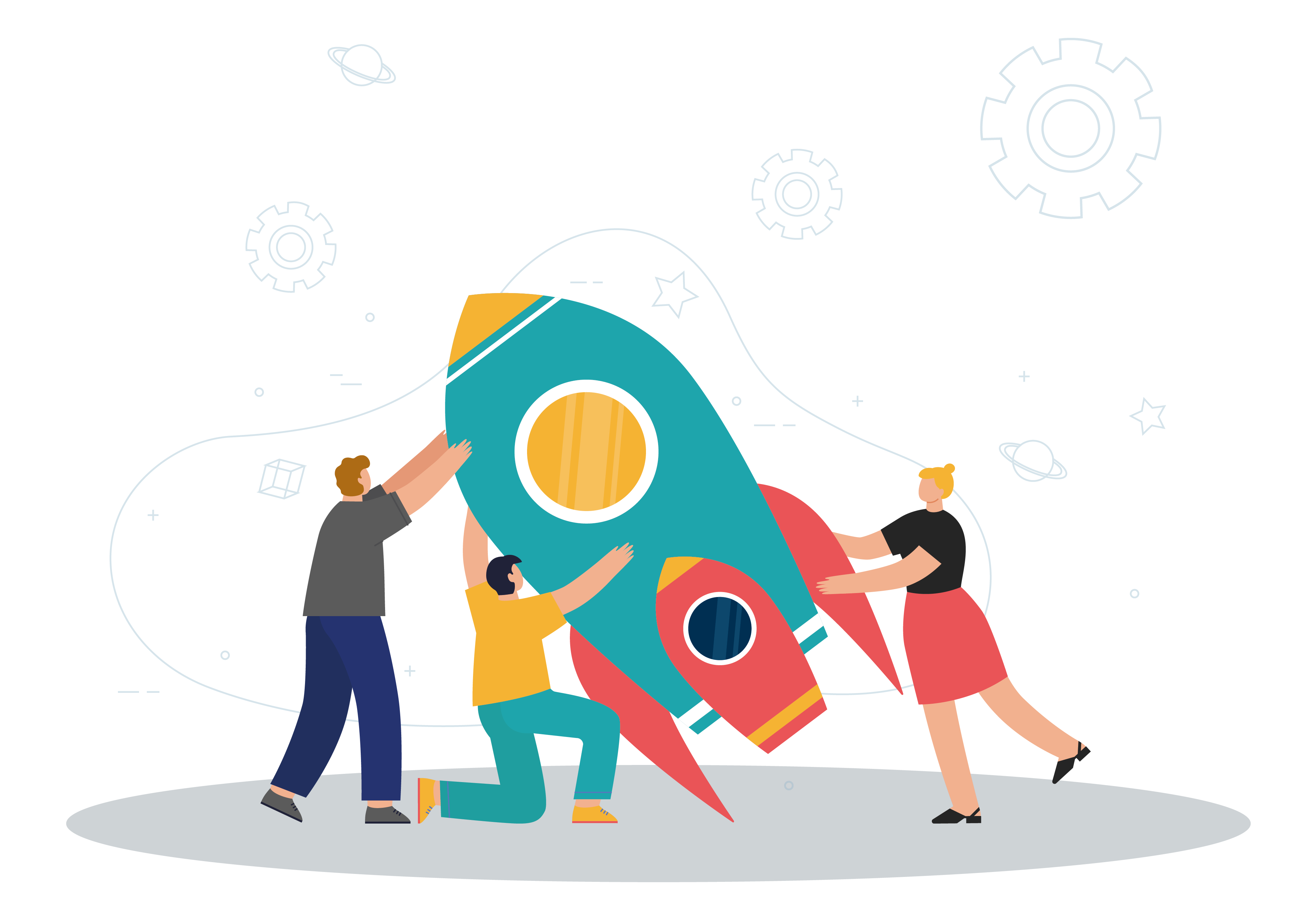 © Steve Aicheler 2020
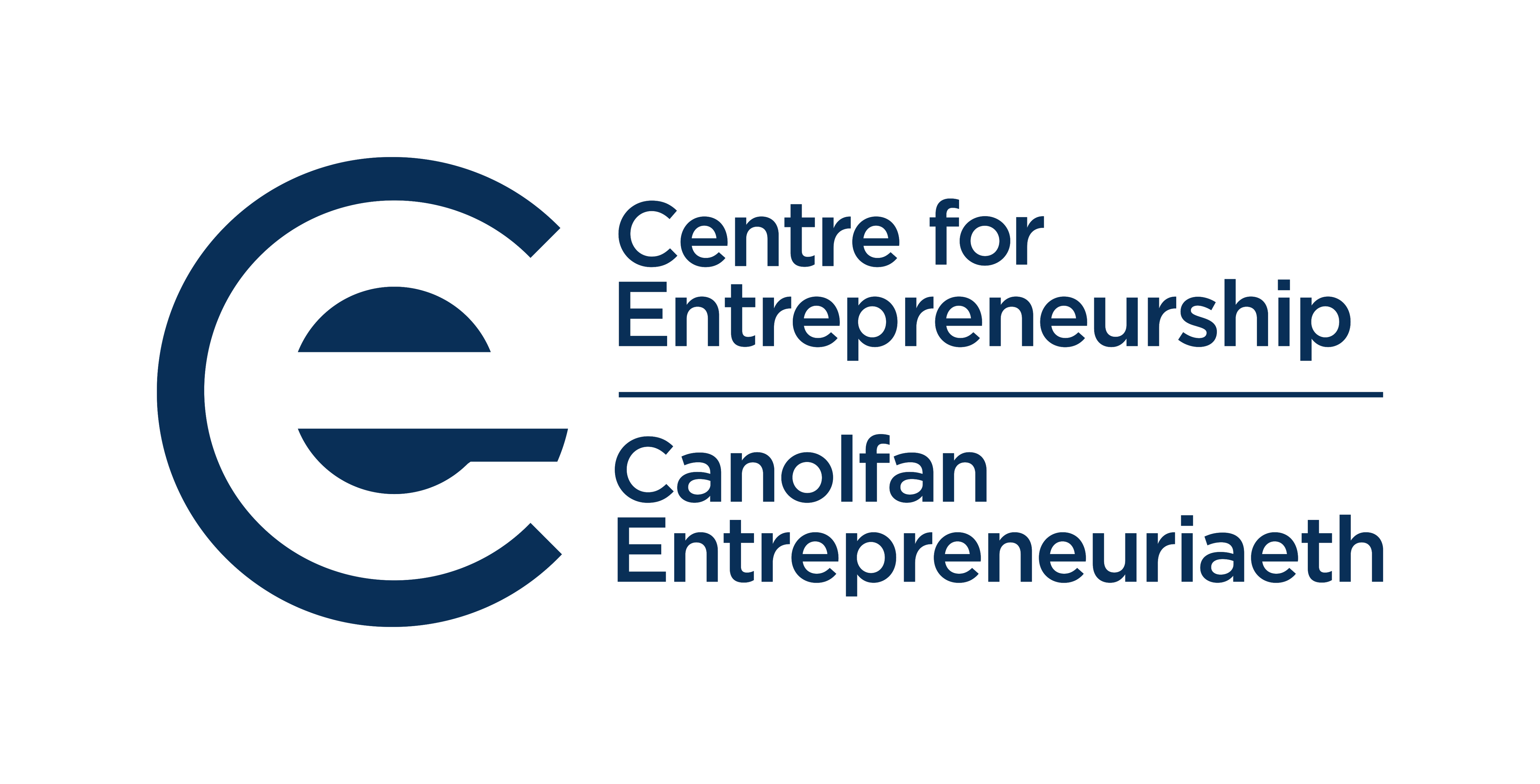 Target market (user group) – how big is this market, and is it growing.
What their problem/need is. What’s the evidence?
How will you deliver your product or service (retail, b2b, app, website, personal).
How it makes money.
Activity 3 – add some details
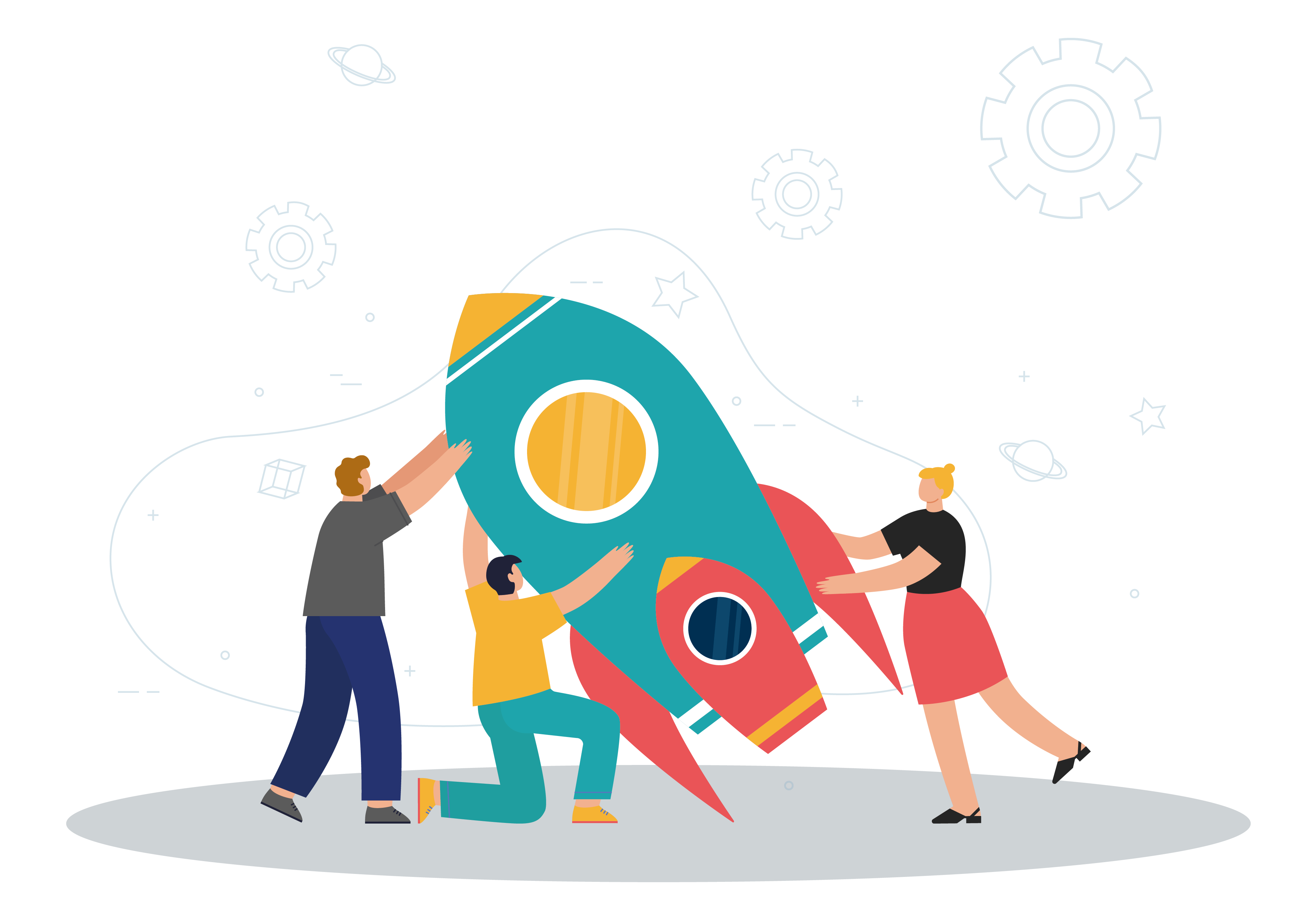 © Steve Aicheler 2020
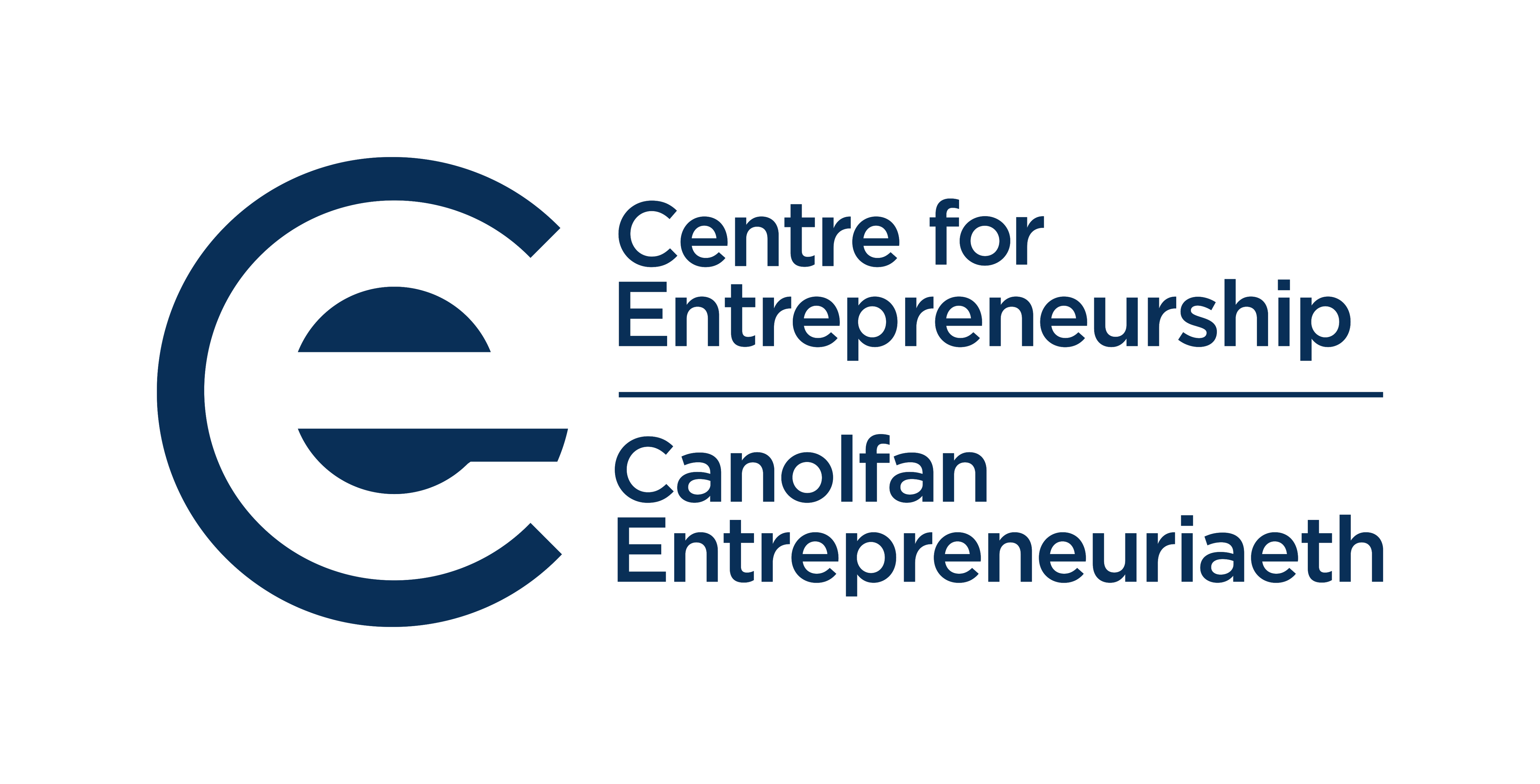 Target market (user group) – how big is this market, and is it growing.
What their problem/need is. What’s the evidence?
How will you deliver your product or service (retail, b2b, app, website, personal).
How it makes money.
Activity 3 – add some details
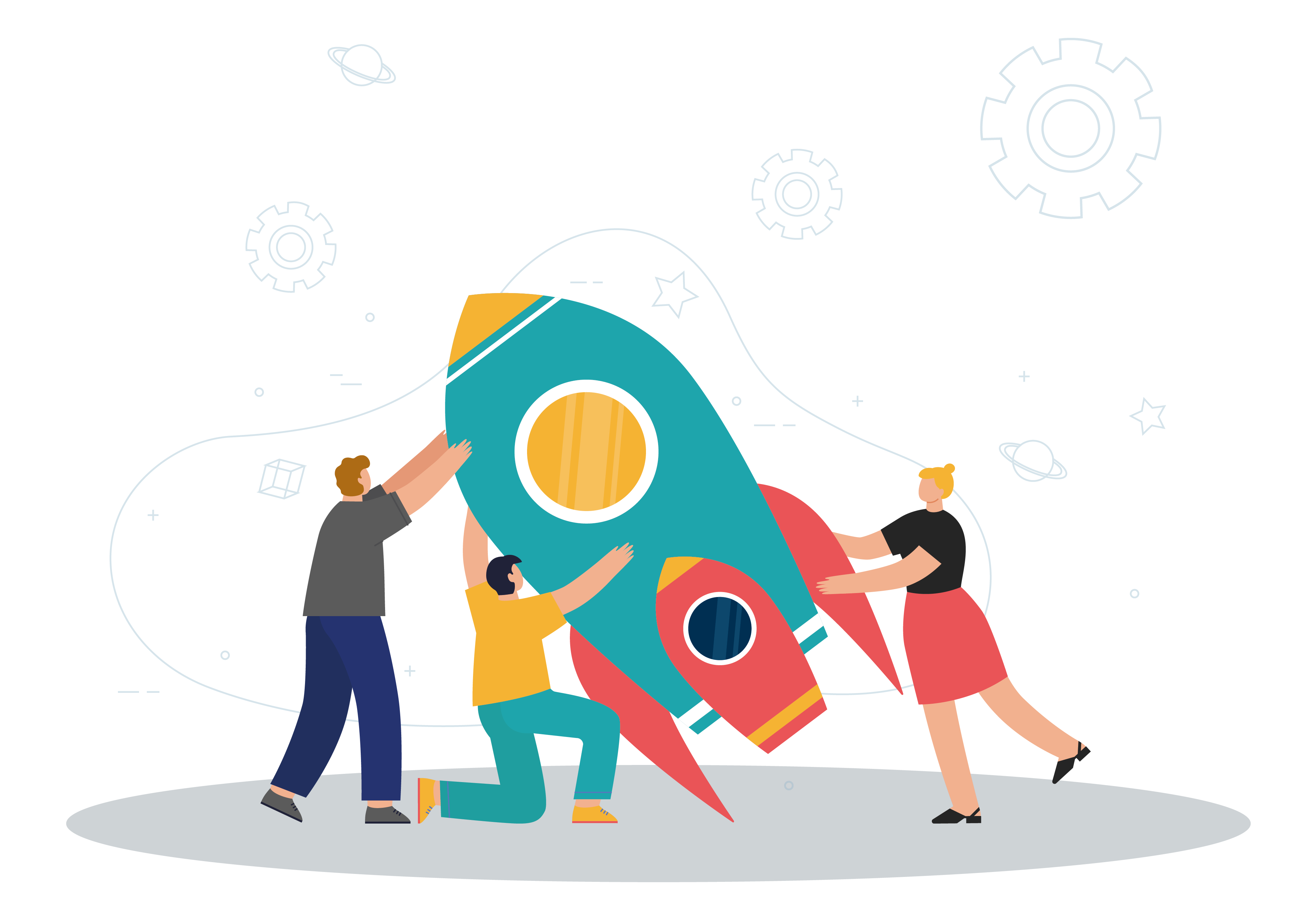 © Steve Aicheler 2020
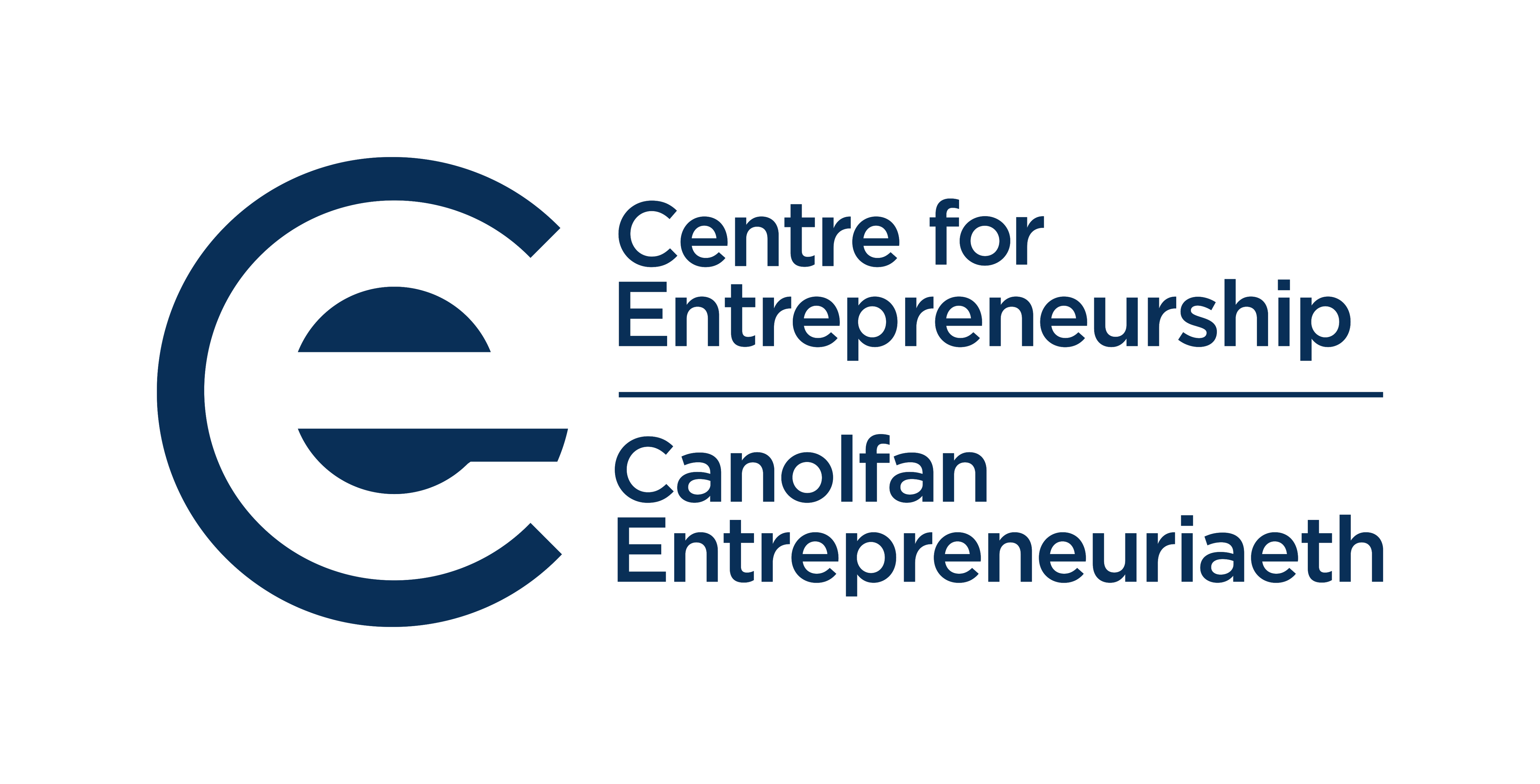 Have you ever stayed in a faceless hotel, waking up not knowing if you were in Tokyo or Basildon? And did you know that the global travel industry grew 4% in 2018, making it worth $8.8 Trillion dollars? Our customers travel for business and pleasure and want to access great accommodation at a lower costs. Our service links them up with unique accommodation providers, helping people to make the most of their space and taking a small commission on each sale. We make selling your space easy, finding accommodation fun and travelling interesting again.
Activity 3 - Example
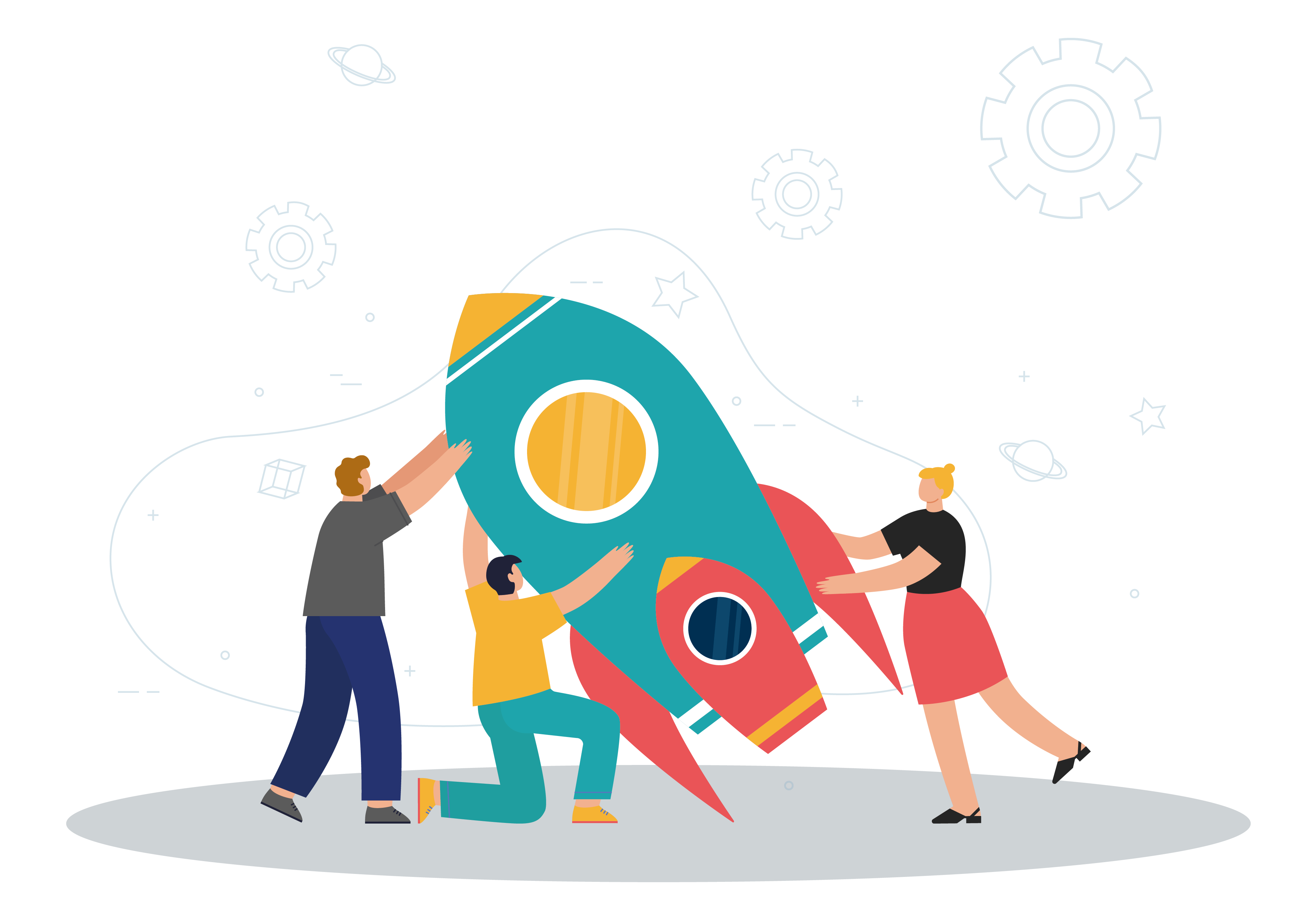 © Steve Aicheler 2020
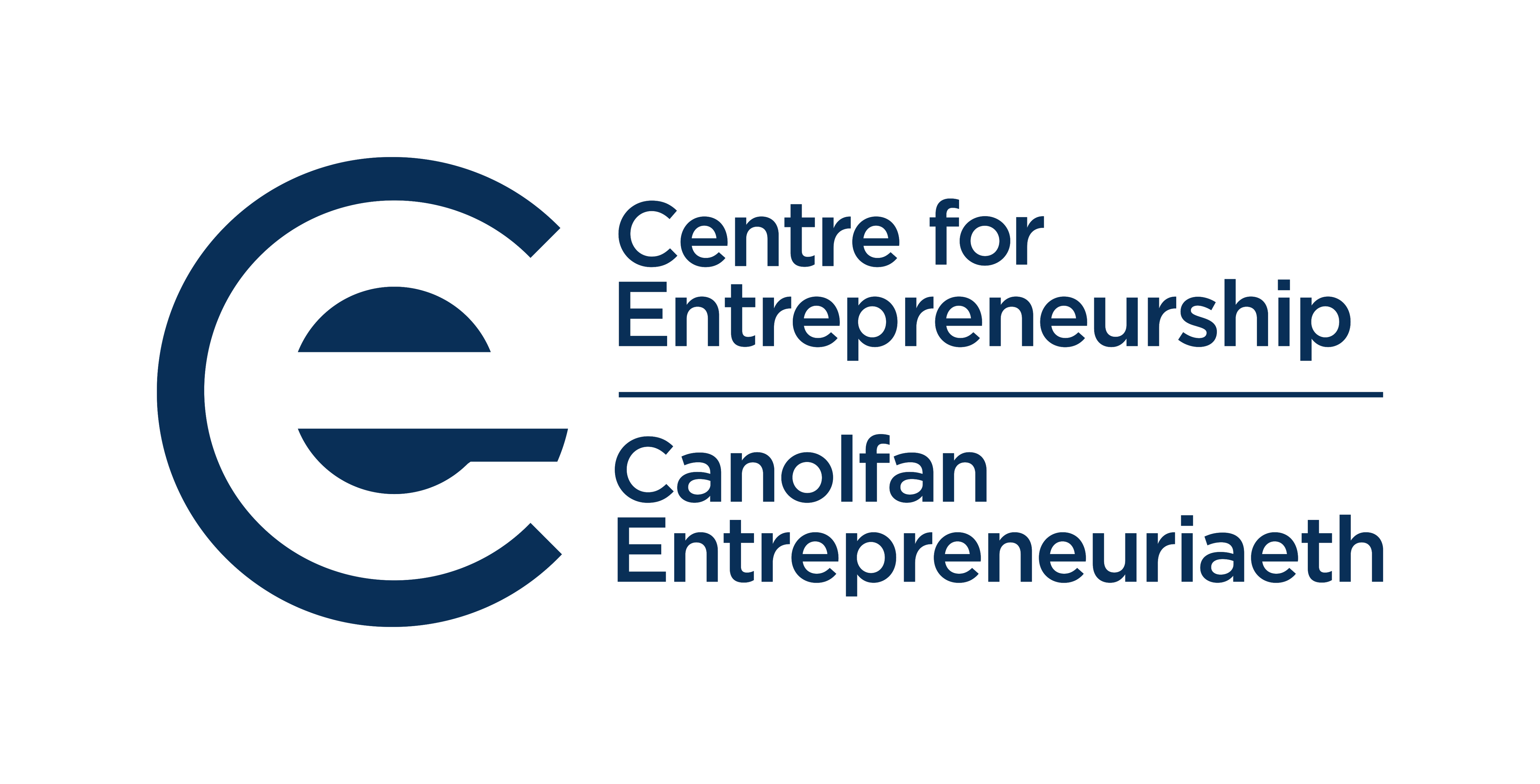 Activity 4 – ramp up the language
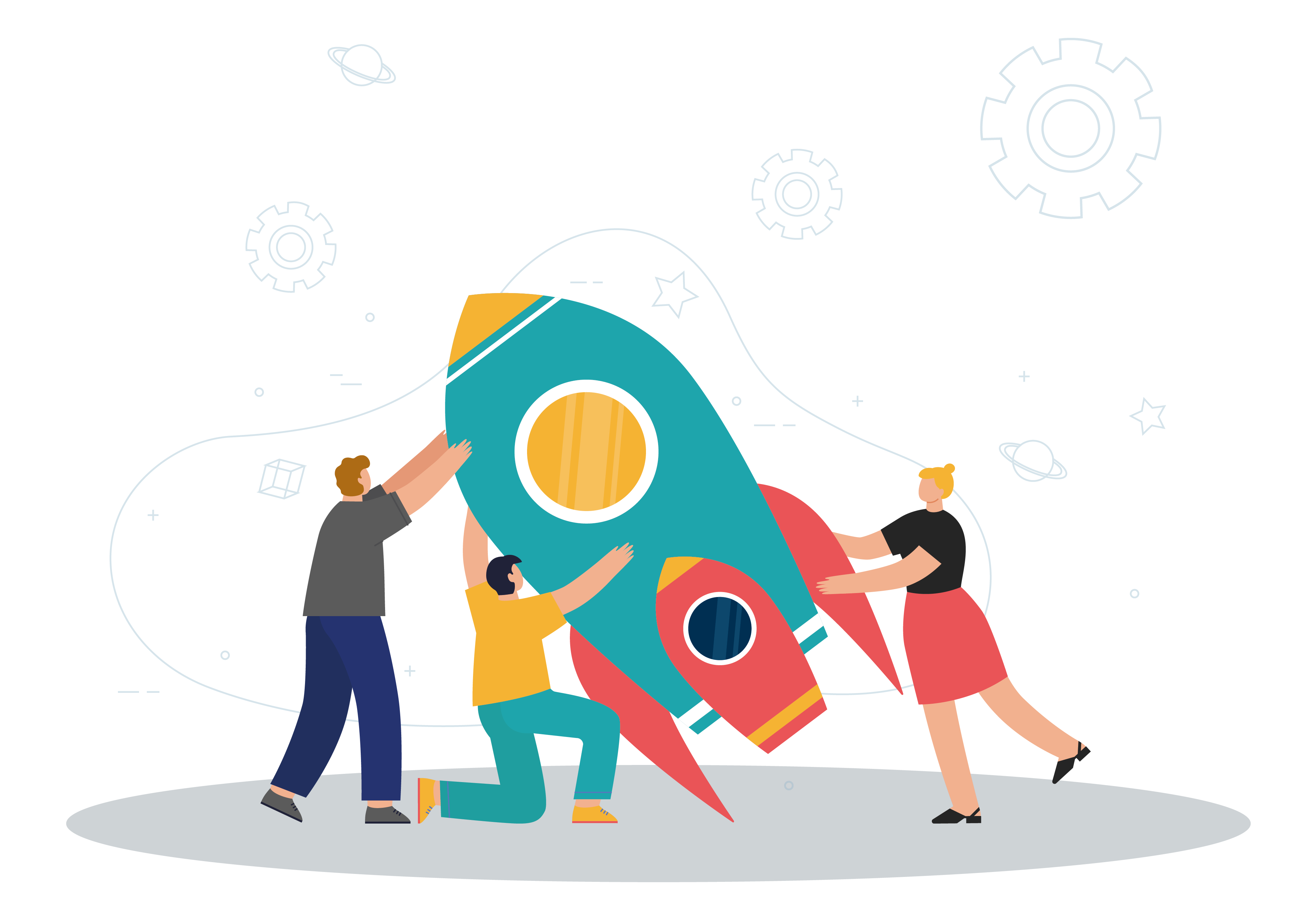 © Steve Aicheler 2020
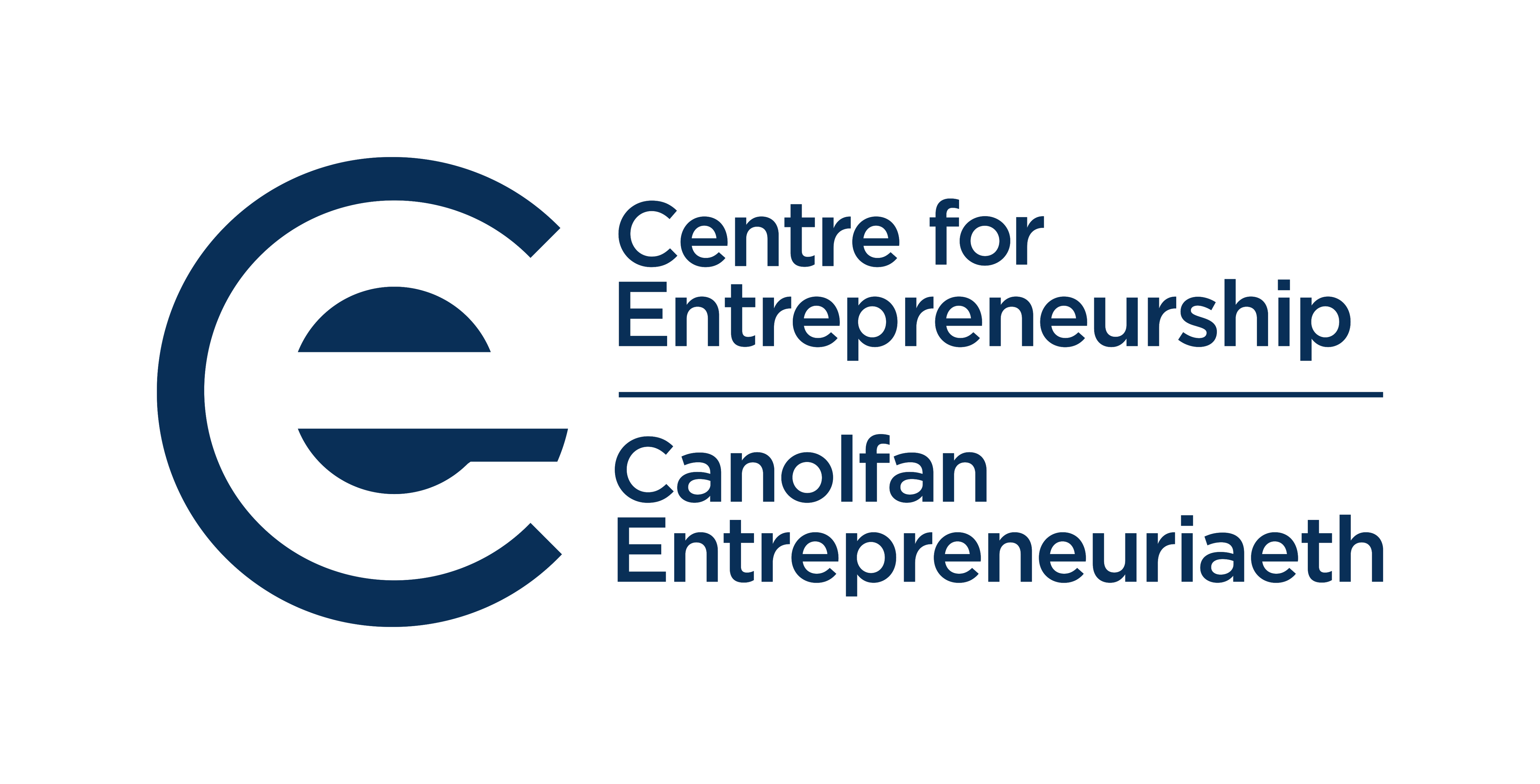 Have you ever stayed in a faceless hotel, waking up not knowing if you were in Tokyo or Basildon? And did you know that the global travel industry grew 4% in 2018, making it worth $8.8 Trillion dollars? Our customers travel for business and pleasure and want to access great accommodation at a lower cost. Our service links them up with unique accommodation providers, helping people to make the most of their space and taking a small commission on each sale. We make selling your space easy, finding accommodation fun and travelling interesting again.
Bold text is good, italics can be improved.
Activity 4 - Example
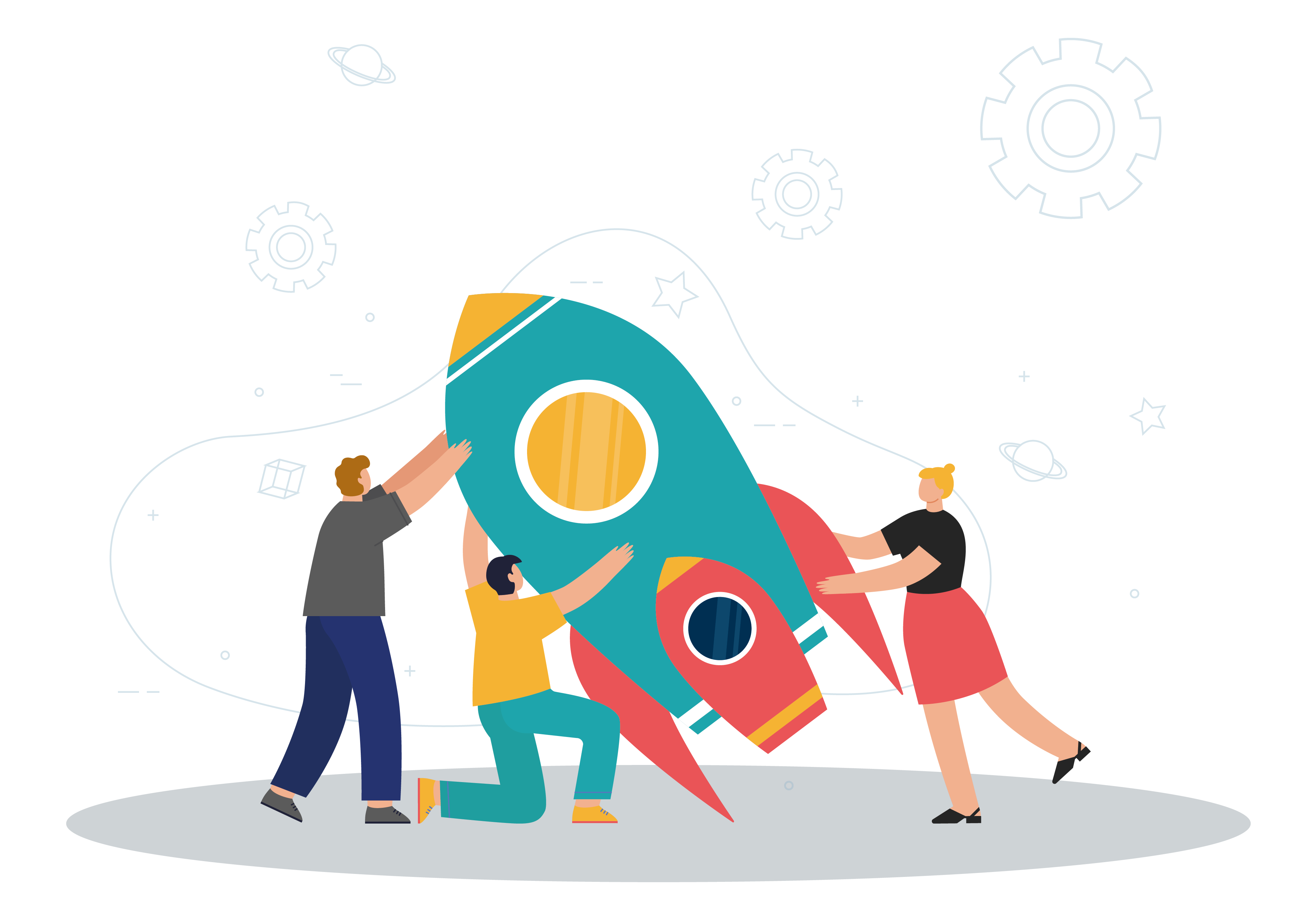 © Steve Aicheler 2020
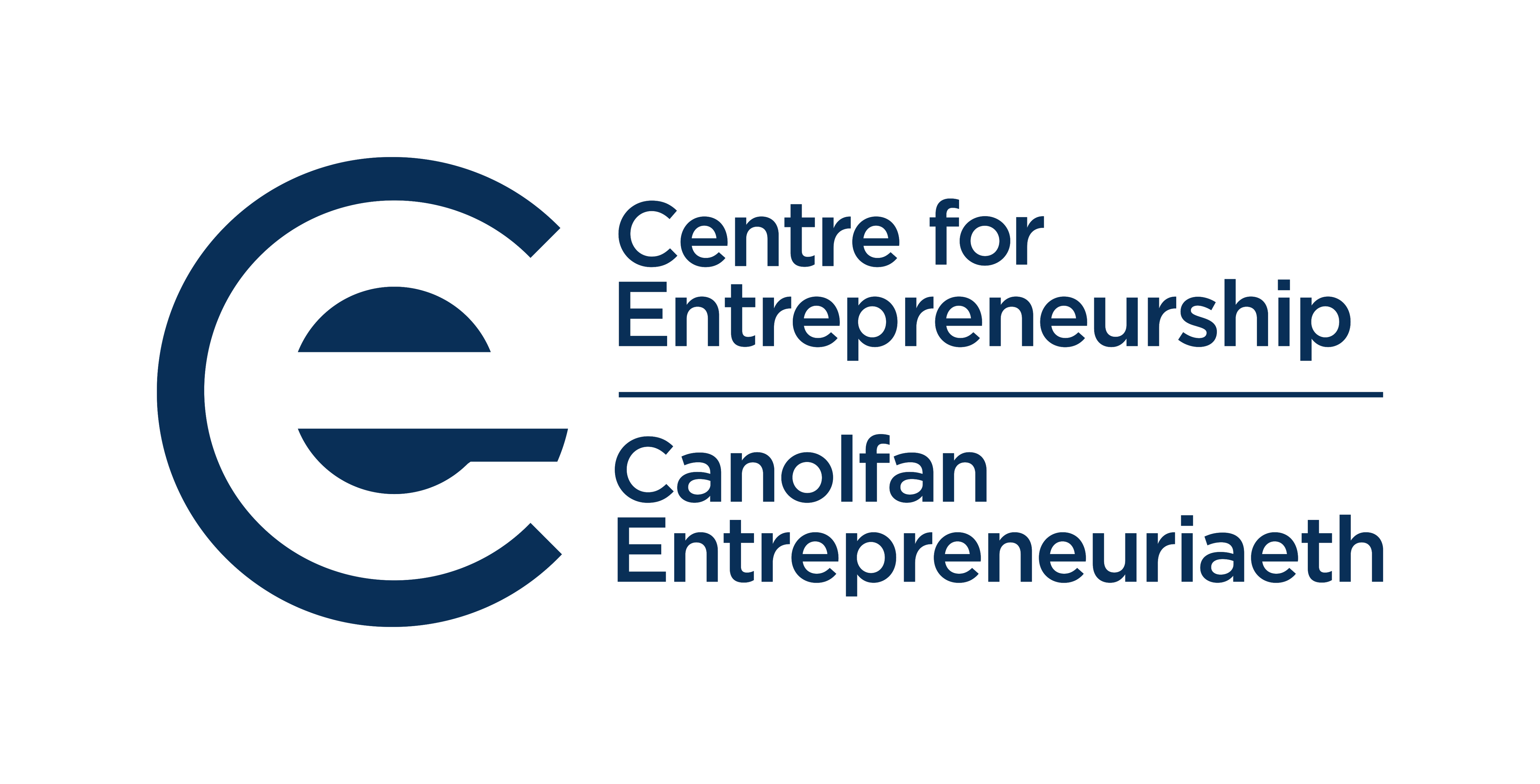 This resource can be used freely for educational purposes.
Elements of this workshop draw on an approach taken by Debi Kleinman during an entrepreneurship educator’s symposium at Babson College 2019.
See also First Pitch – Winning Money, Mentors and More for your startup, D Kleinman, Babson, 2020
Video 1 forms part of a series of videos which were produced collaboratively by Steve Aicheler (Cardiff Met), Emma Forouzan (USW), Rhys Pearce (Cardiff Uni) and Keiran McGaughey (Like an Egg productions). These productions were funded by the Welsh Government and are available in English and Welsh.
References and reuse